Lessons in Debugging Serverless Architecture
Chen Harel
About Me
OverOps: VP Product & Co-founder
Autodesk: Backend team lead
Amdocs: Software engineer
IDF: Software engineer	
	
Coding for fun since 1998 and for $$ since 2003
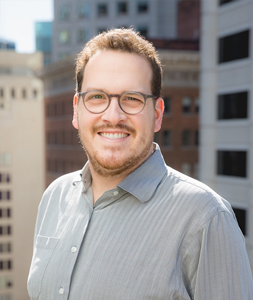 Agenda
What the FaaS is all about
Debugging capabilities
Getting creative
But first, survey
[Speaker Notes: Most production is Serverless
Lambdas are in the critical path
Any Lambdas
How still uses an IDE]
Function as a Service
Micro-services, Serverless & FaaS architectures
open up a whole world of opportunity for app development.

It’s easy of use, easy to deploy and easy to operate at scale.

But with that comes loss of control over the JVM
and lessened run-time introspection capabilities.
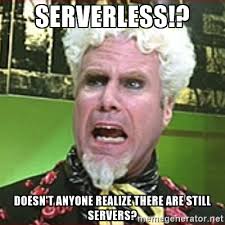 Debugging Capabilities
Global Exception Handler
Global Exception Handler
Your last line of defense - critical to pick up on unhandled exceptions. 

Setting the callback: 





This is where thread Name + TLS are critical as the only surviving state.
Thread.setDefaultUncaughtExceptionHandler((t, e) -> {
	logger.error("Uncaught error in thread " + t, e); 
});
Preemptive jstack
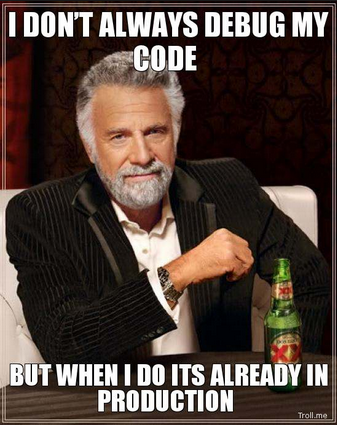 A production debugging foundation.

Presents two issues – 
Activated only in retrospect.
No state: does not provide any variable state.

Let’s see how we can overcome these with preemptive jstacks.
Stateful Thread Names
Thread name is a mutable property.
Can be set to hold transaction specific state in tandem with jstack.
Can be “automated” at code entry point:
Thread.currentThread().setName(context, id, params, timestamp)
"pool-1-thread-25 MsgID: AB5CAD, type: Analyze, queue: ACTIVE_PROD, TID: 5678956, TS: 11/8/2014 18:34  " 
#17 prio=5 os_prio=31 tid=0x00007f9d620c9800 nid=0x6d03 in Object.wait() [0x000000013ebcc000]
Threads with Context
Every code layer can push more state onto the thread name.
Will appear in a log file [%thread] and jstack
public static boolean push(String context) {
	String curThreadName = Thread.currentThread().getName();
	String newThreadName = appendContextToThreadName(curThreadName, context);
		
	getThreadNameStack().push(curThreadName);
		
	Thread.currentThread().setName(newThreadName);
		
	return true;
}
https://git.io/fjg4Y
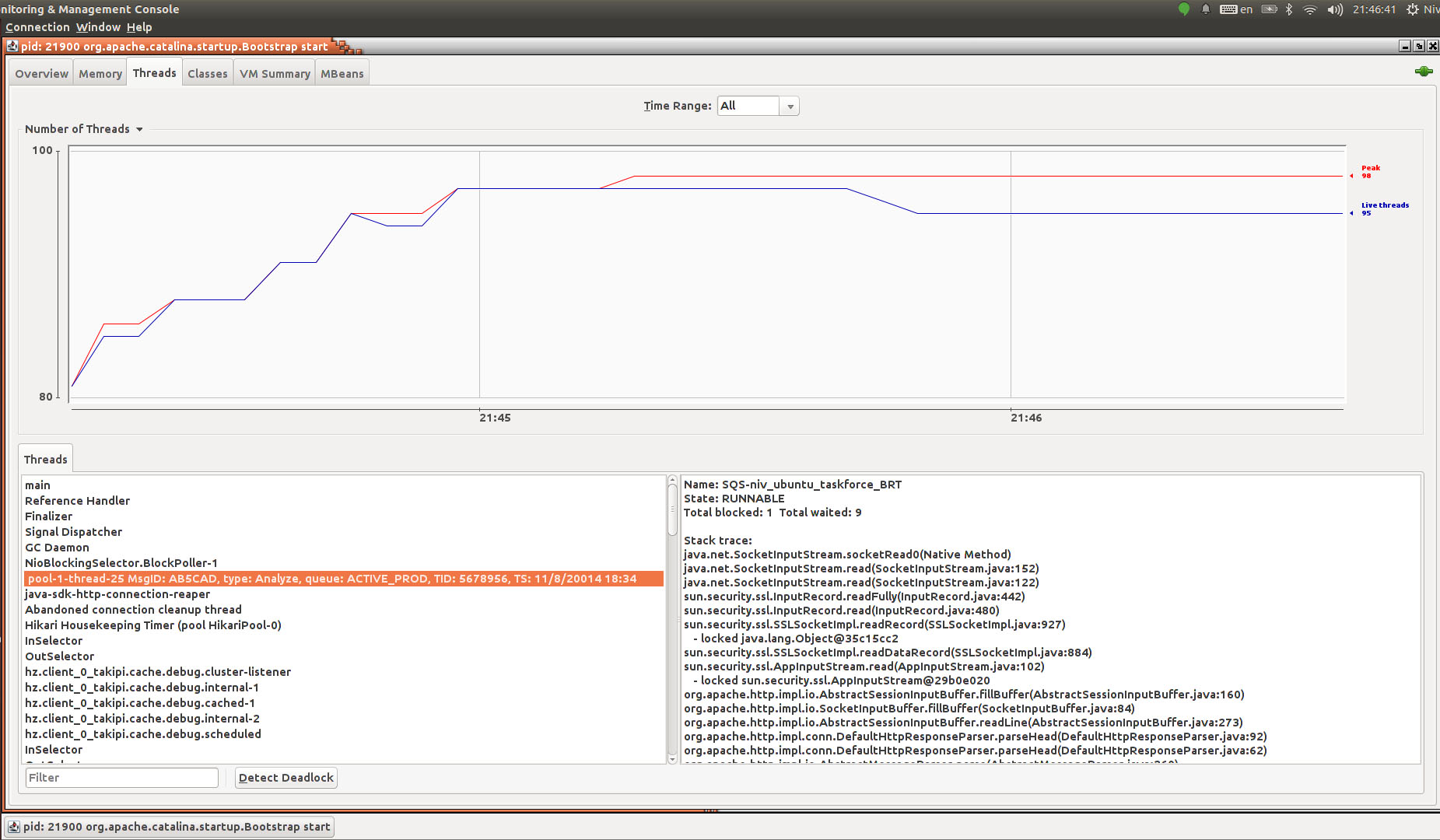 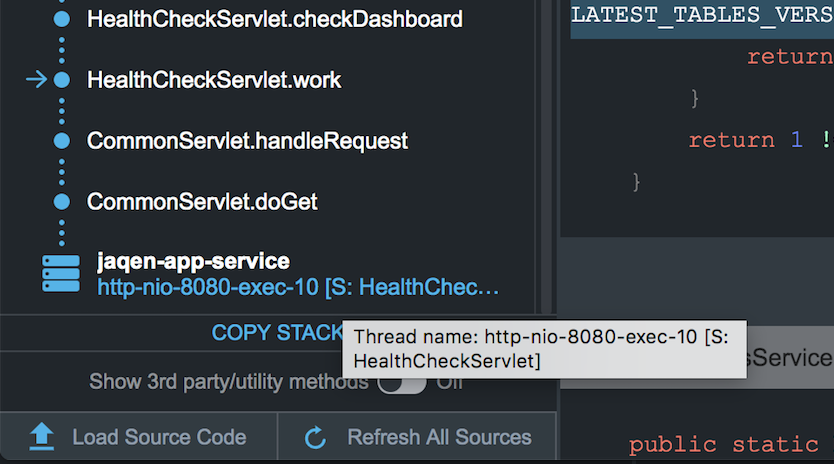 https://demo.overops.com
Execute jstack
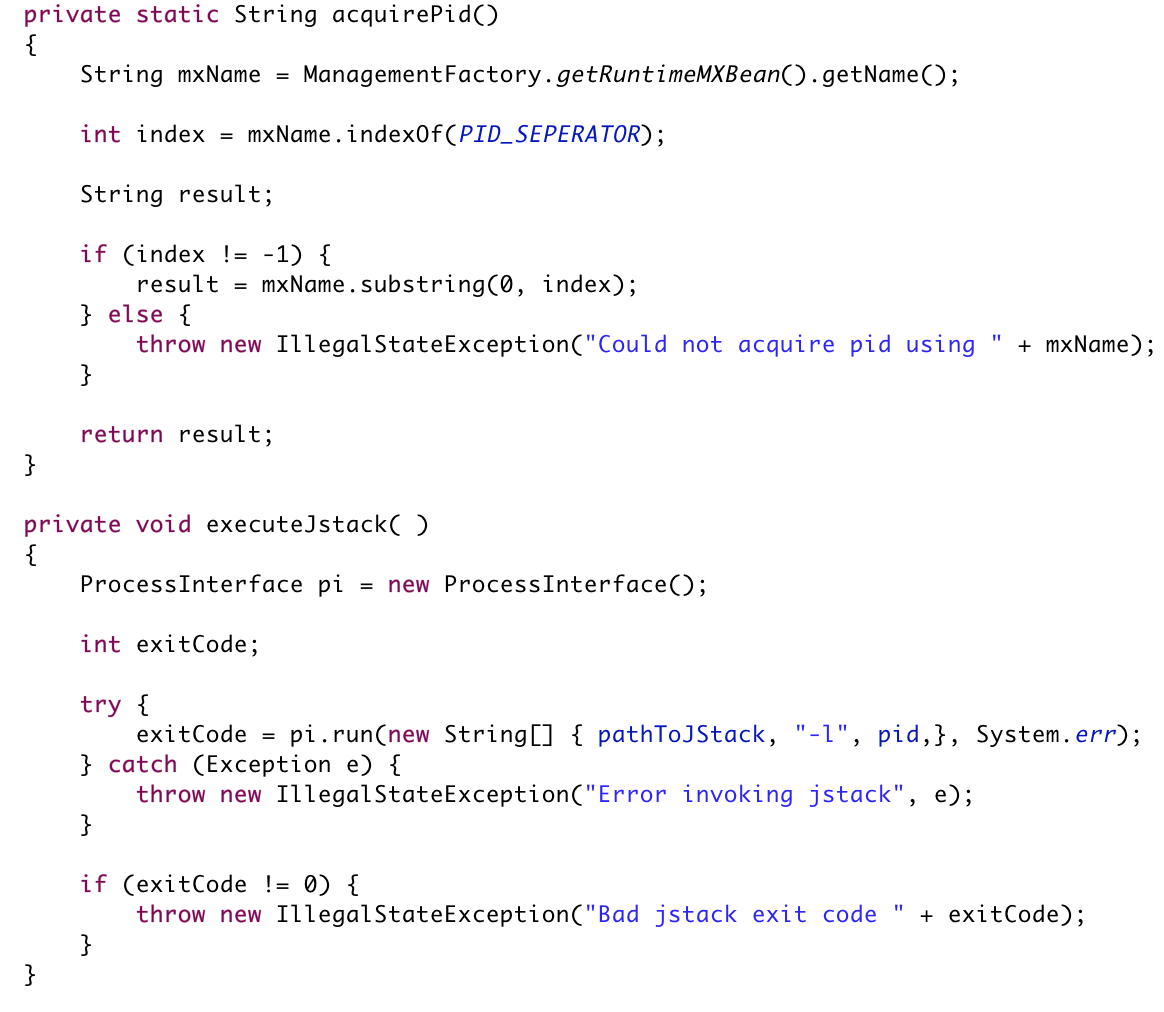 -l for long listing. https://bit.ly/2ZocuEz
github.com/takipi/jstack
Execute jstack
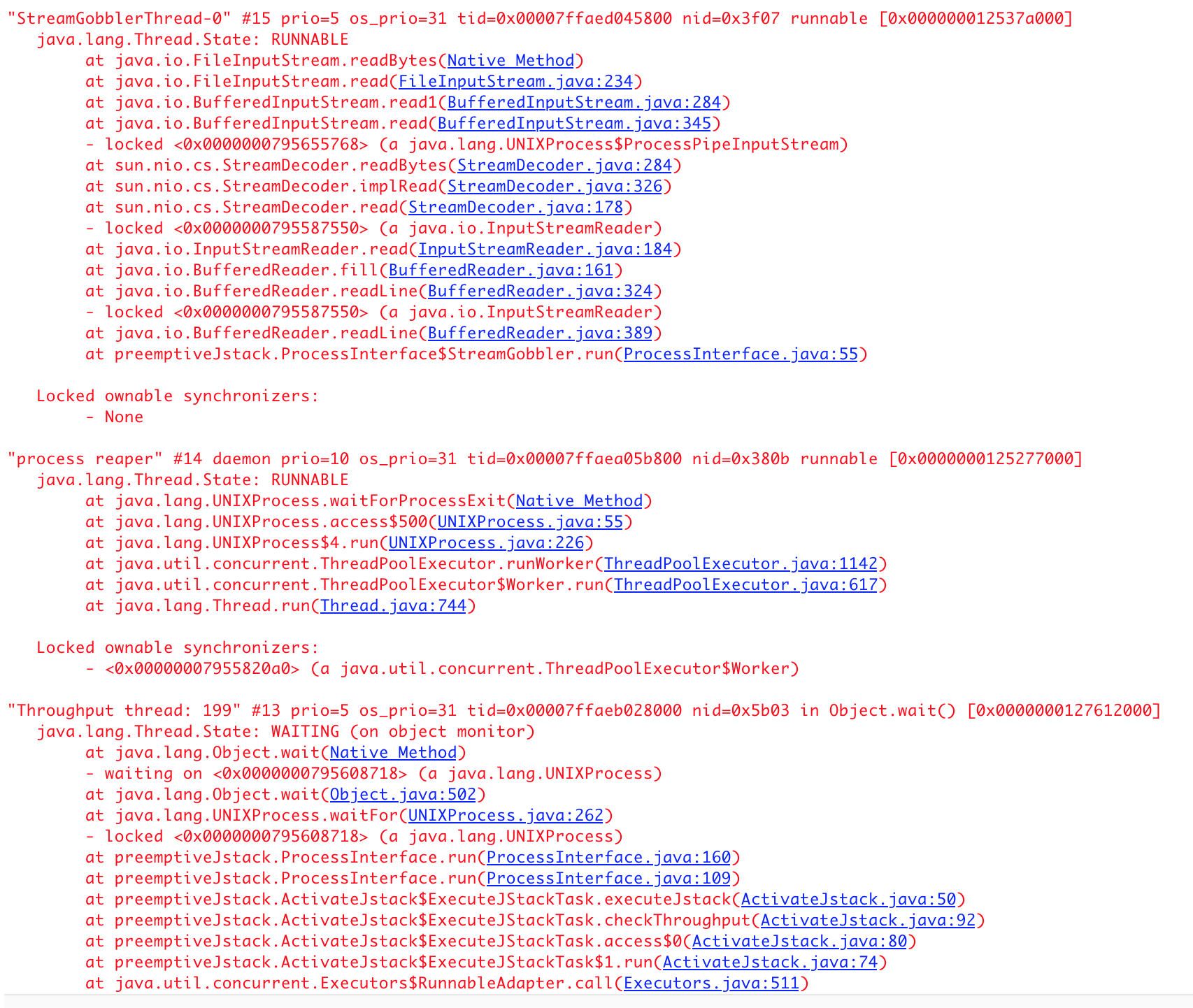 Agents
An advanced technique for instrumenting code dynamically.

The foundation for most profiling / debugging tools.

Two types of agents: Java-based and Native (C/C++).
 
Pros: extremely powerful technique to collect state from a live app. 

Cons: requires knowledge of creating verifiable bytecode.
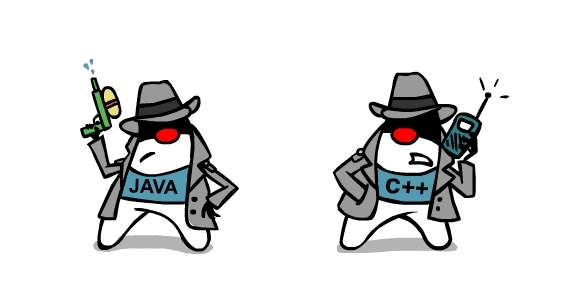 BTrace
An advanced open-source tool for extracting state from a live JVM.

Uses a Java agent and a meta-scripting language to capture state.

Pros: Lets you probe variable state without modifying / restarting the JVM.

Cons: read-only querying using a custom syntax and libraries.
Trace # of char[] Created
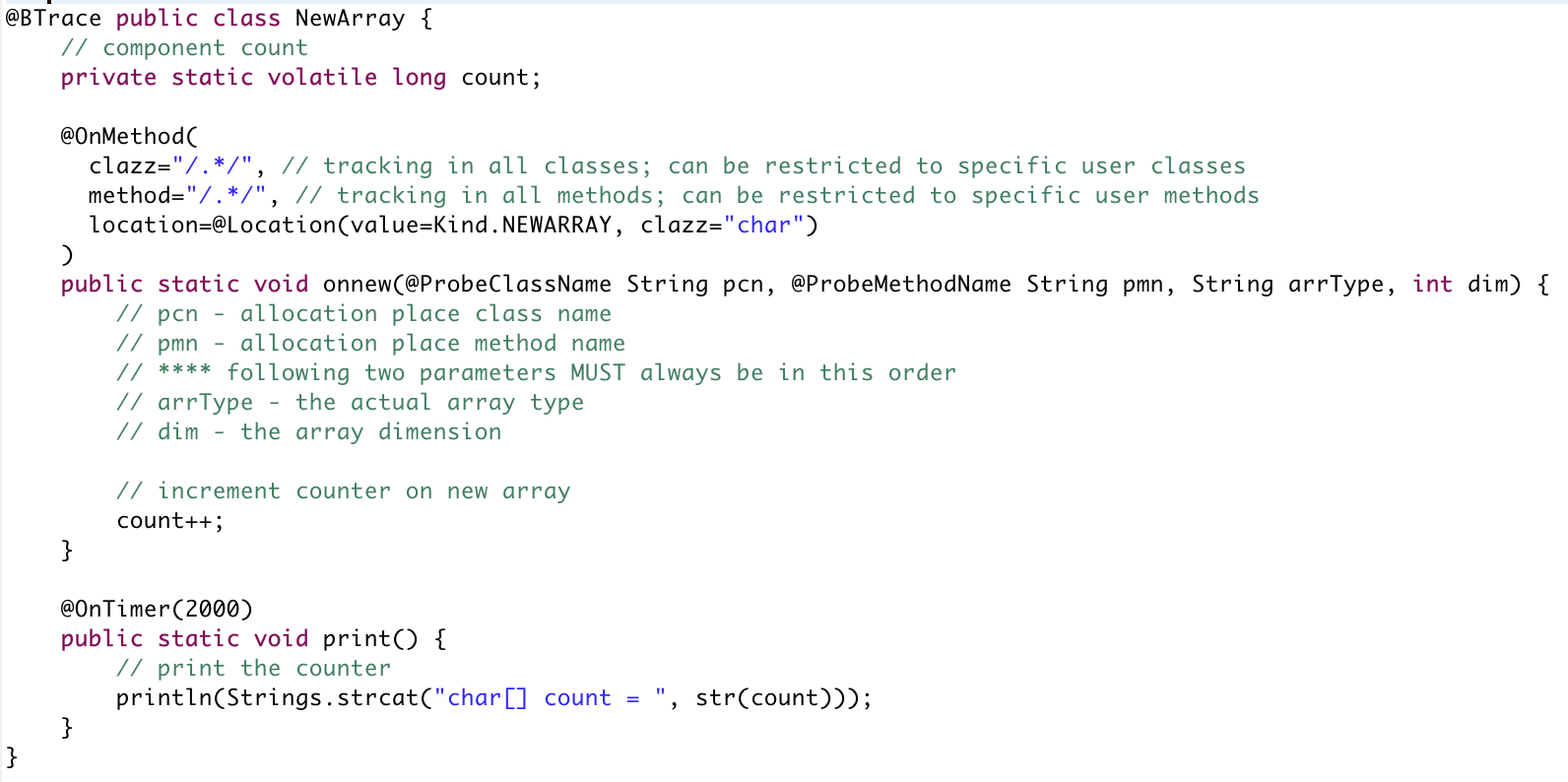 Trace Class Loading
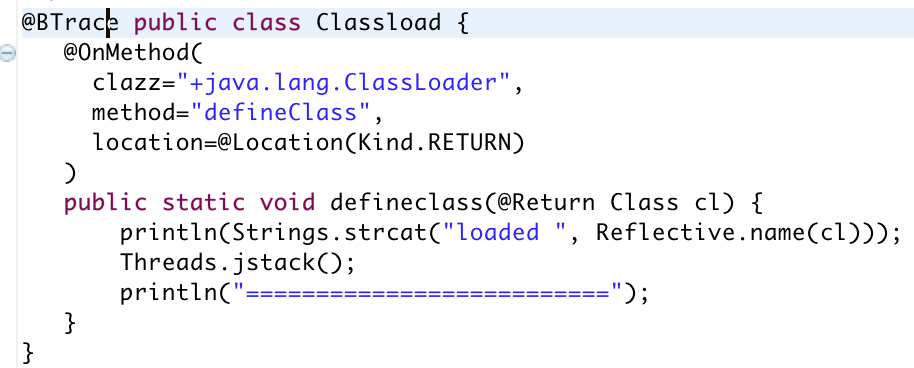 Do-It-Yourself Agent
Endless libraries help produce quality bytecode: ASM, Javassist, ByteBuddy

It all starts with a method
public static void premain(String agentArgs, Instrumentation inst);public static void agentmain(String agentArgs, Instrumentation inst);
And a META-INF/MANIFEST.MF param:
 Premain-Class: AgentPreMainClass
 Agent-Class: AgentClass 
Let’s take a look at a memory leak prevention simple agent
Instrumentation API
getAllLoadedClasses()redefineClasses(ClassDefinition... definitions)retransformClasses(Class<?>... classes) 
addTransformer(ClassFileTransformer transformer)
byte[] ClassFileTransformer.transform(ClassLoader loader, String className,Class<?> classBeingRedefined, ProtectionDomain protectionDomain, byte[] classfileBuffer)
The implementation of this method may transform the supplied class file and return a new replacement class file.
[Speaker Notes: Redefinition means that at an arbitrary point of time an agent will invoke Instrumentation. redefineClasses to change the actual definition of existing (and already loaded) classes. The agent will provide the bytecode for the new definition.

Retransformation refers to the process of class file transformation which is normally applied at class loading time. Agents can register ClassFileTransformers which are called one after another to apply transformations to the byte code before the class will be initialized. So Retransformation refers to the capability of the JVM to repeat this process for already loaded classes. In this case an agent may invoke Instrumentation.retransformClasses specifying which classes to retransform but no bytecode. Instead the JVM will call all registered retransforming capable ClassFileTransformers providing the actual bytecode (or the result of the previous transformer for a chained transformer).]
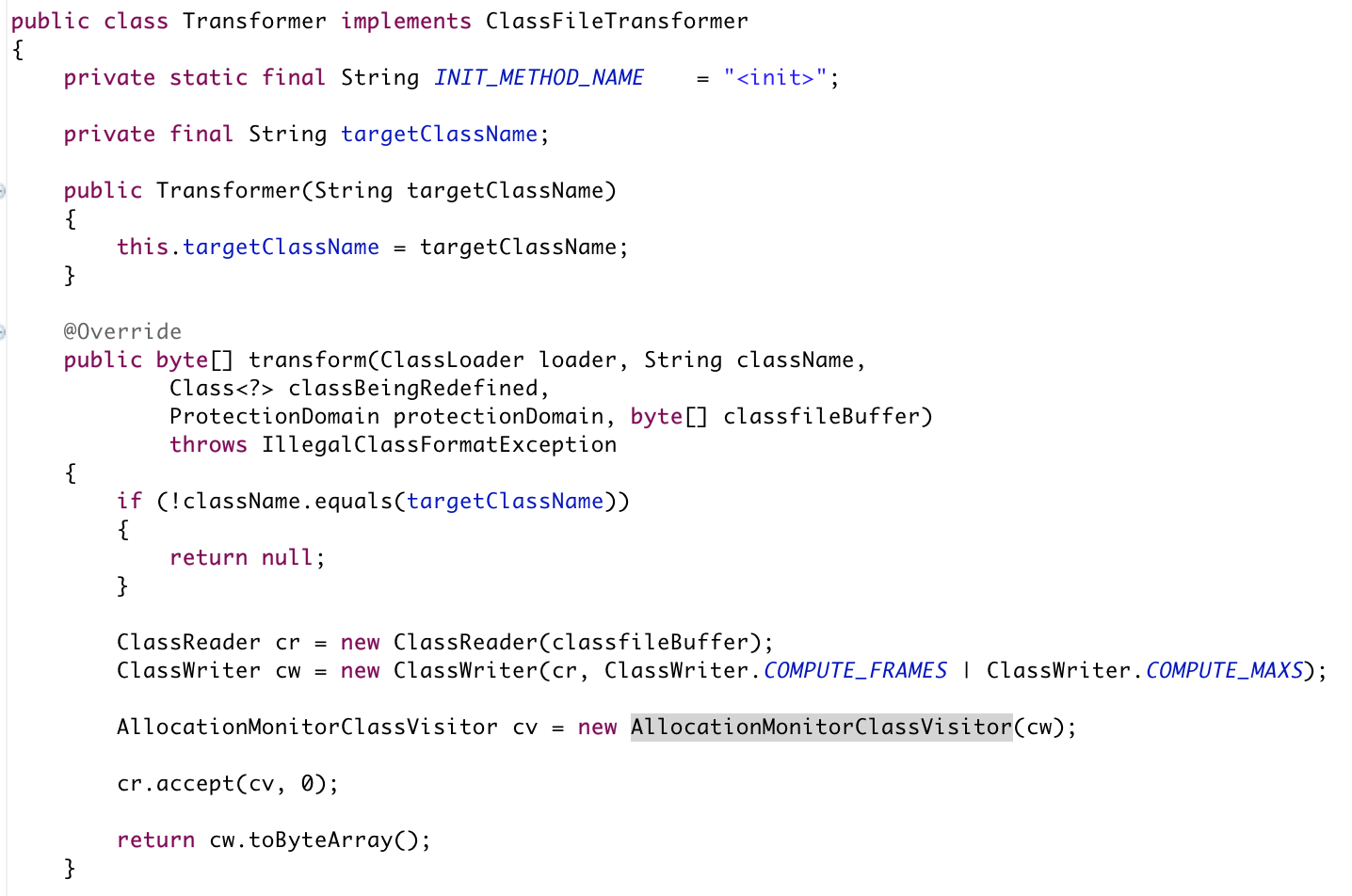 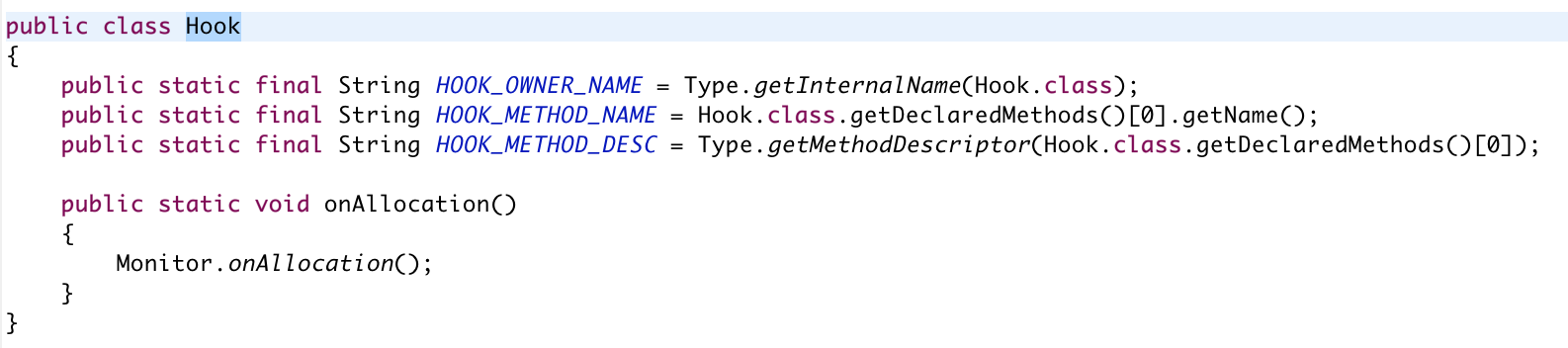 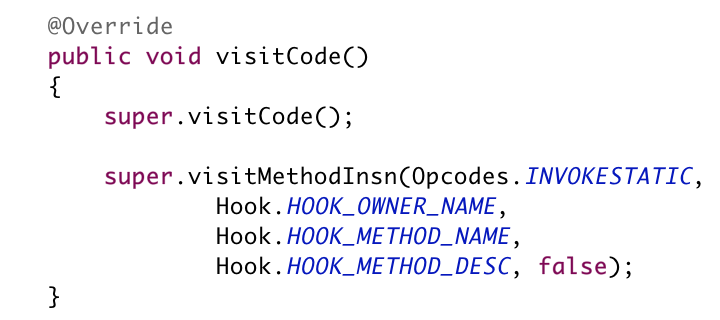 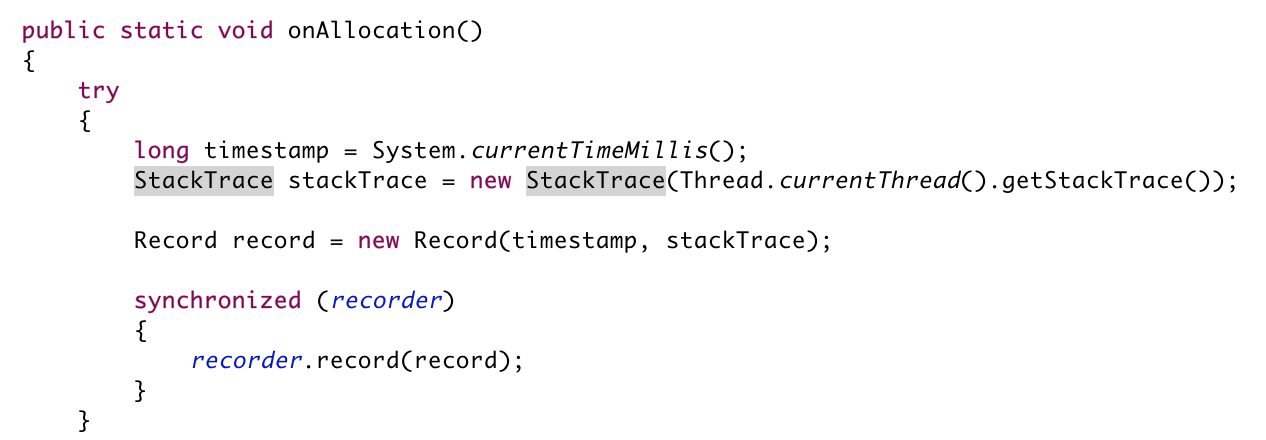 Native Agents (JVM TI)
Java agents are written in Java. Have access to the Instrumentation API.

Native agents – written in C/C++. Have access to JVM TI – the JVM’s low-level set of APIs.

JIT compilation, GC, Monitors, Exceptions, Breakpoints, ..

More complex to write. Can greatly impact performance.

Implementation specific (HotSpot, IBM J9, Azul Zing, ..)
Serviceability Agent API (HSDB)
A powerful backdoor into the Hotspot JVM.

Complete access into discrete internal JVM classes from within the JVM or externally.

Requires intimate understanding of the JVM.

The most powerful way to introspect the state of the JVM.

Can be run externally or from within the JVM (Java 8 and below):
java -cp .:~/jdk1.8.0_161.jdk/Contents/Home/lib/sa-jdi.jar sun.jvm.hotspot.HSDB
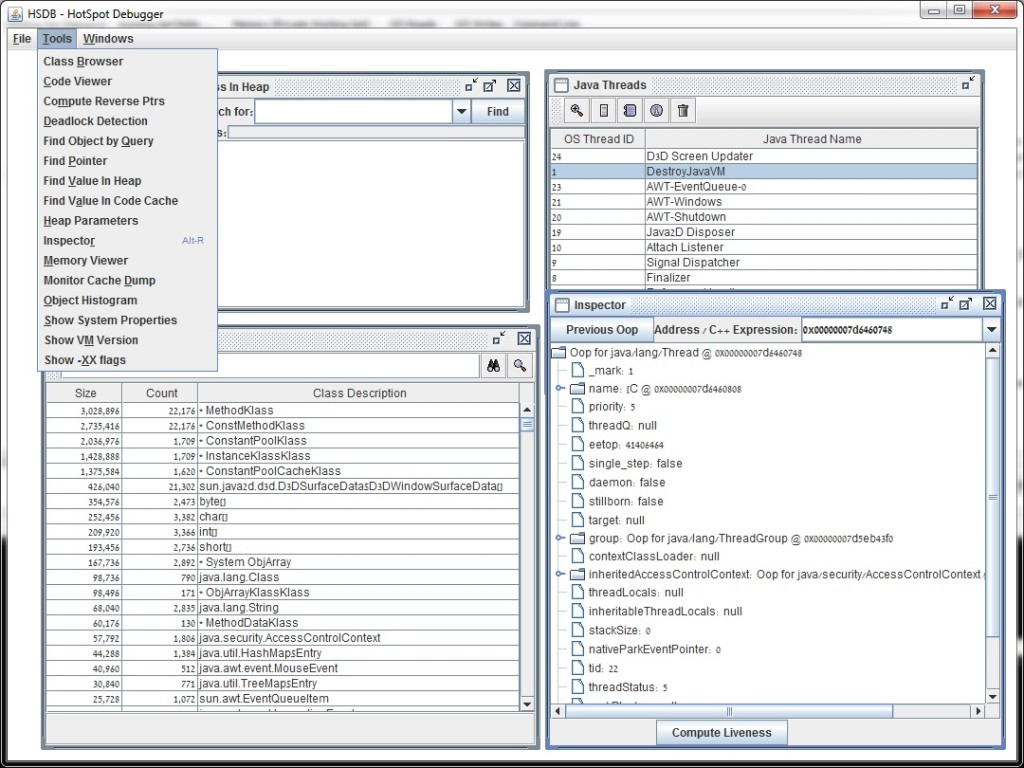 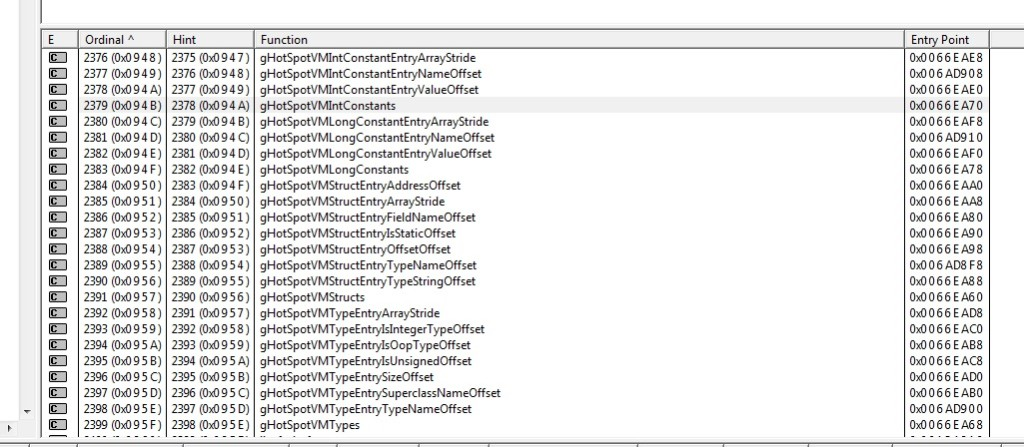 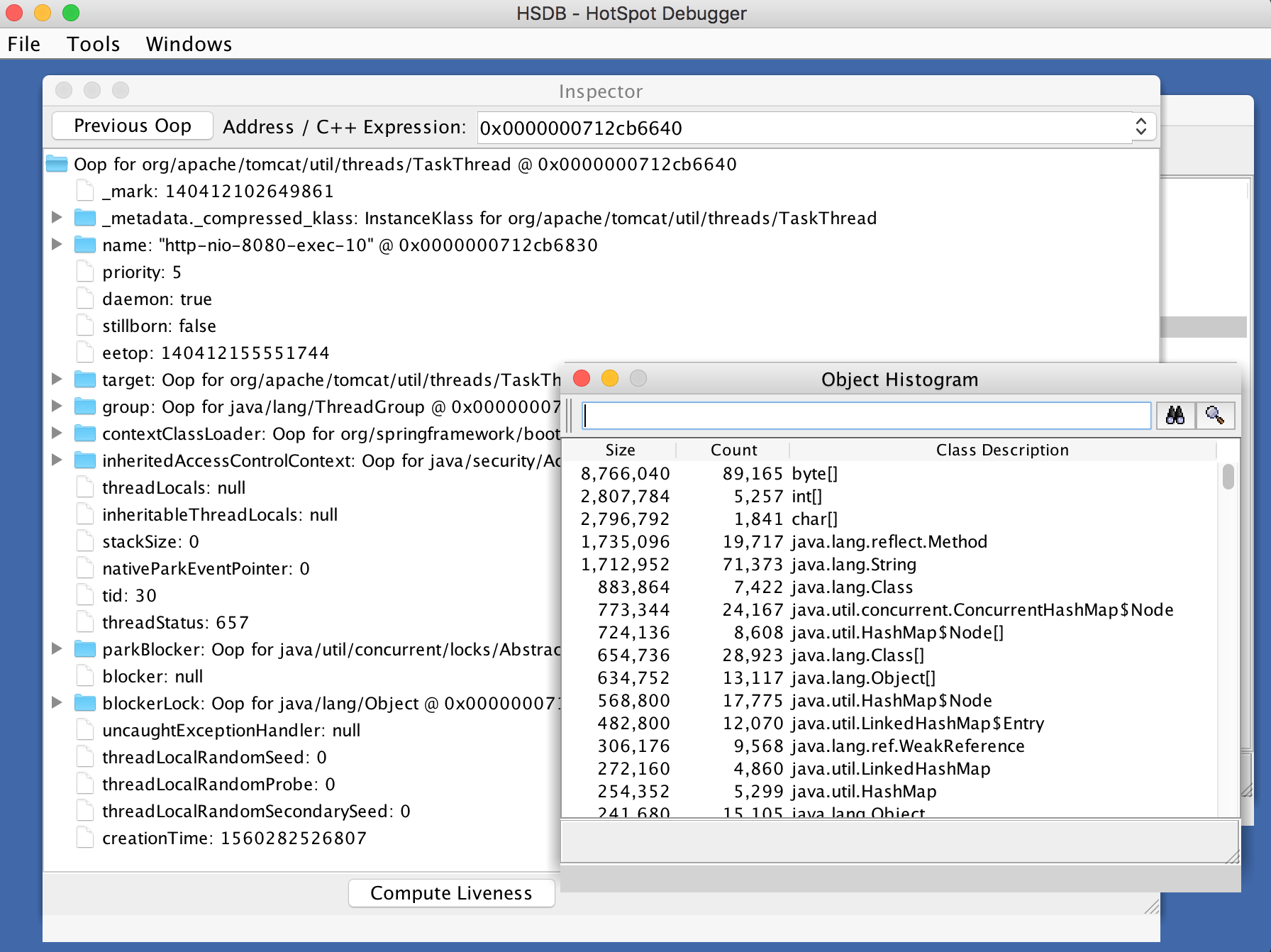 jhsdb
Starting with Java 9,
a new binary: bin/jhsdb is used

GUI
> bin/jhsdb hsdb --pid 42

CLI
> bin/jhsdb clhsdb --pid 42

sa-jdi.jar has been removed.
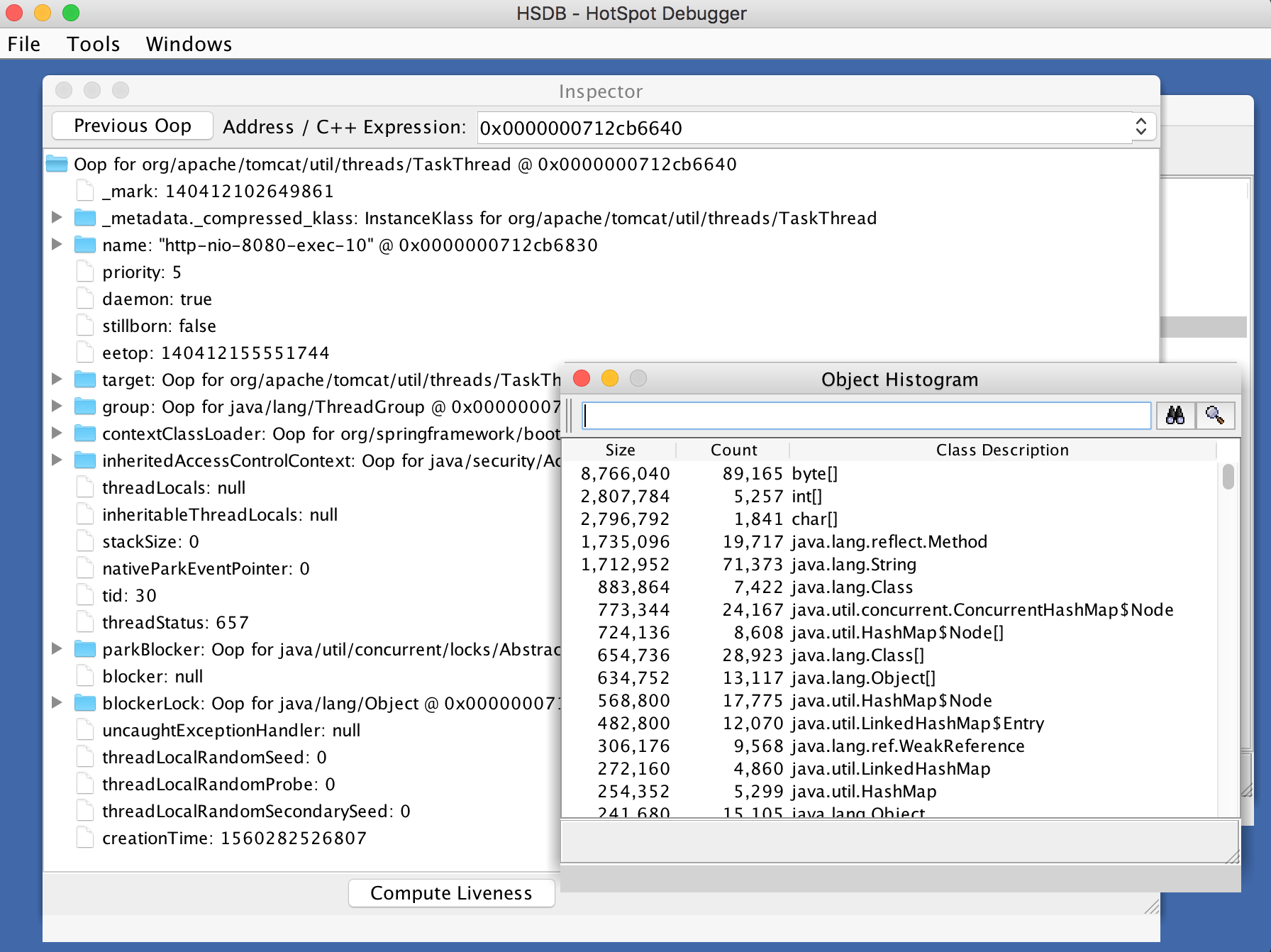 jhsdb
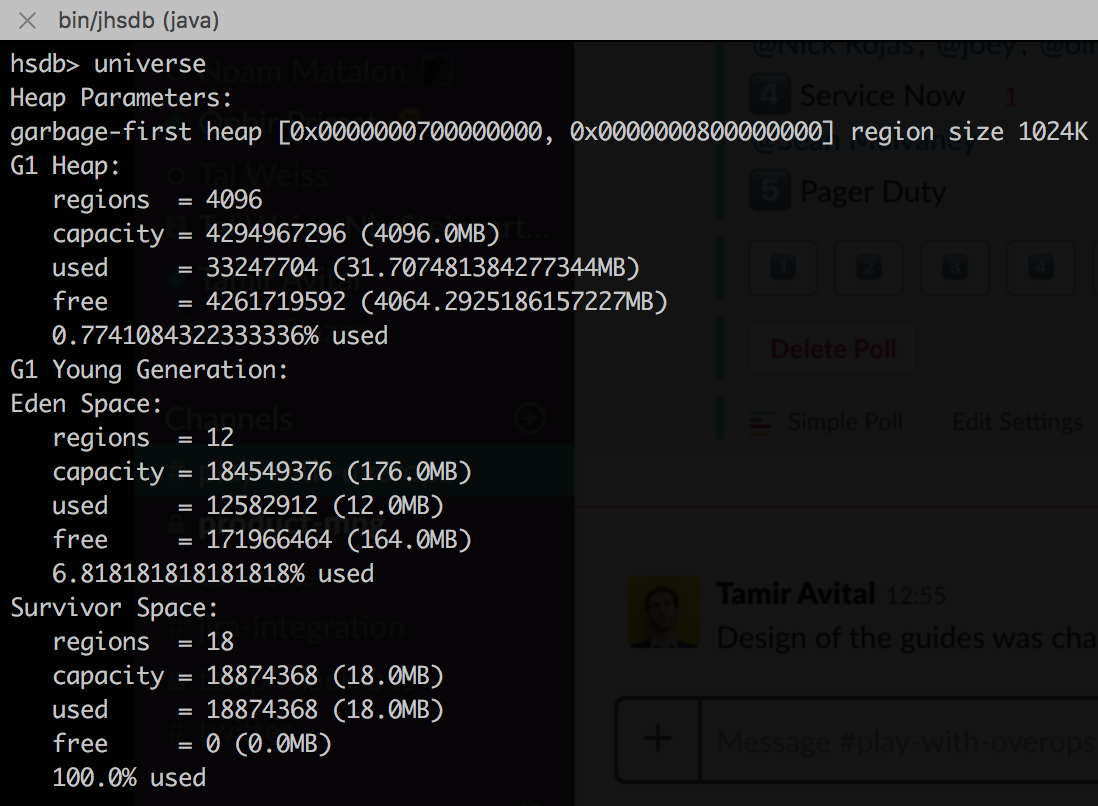 Starting with Java 9,
a new binary: bin/jhsdb is used

GUI
> bin/jhsdb hsdb --pid 42

CLI
> bin/jhsdb clhsdb --pid 42

sa-jdi.jar has been removed.
Remote Debugger
A way to attach an IDE to a remove JVM. 
Can halt execution, sometimes changes execution path altogether.
Can be too-powerful as it can change the state in an unrecoverable way.
Source code may not be in sync.
Can be used on a canary server to “feel like home”.
> java -Xdebug -Xrunjdwp:transport=dt_socket,address=8000,server=y,suspend=y 	-jar app.jar
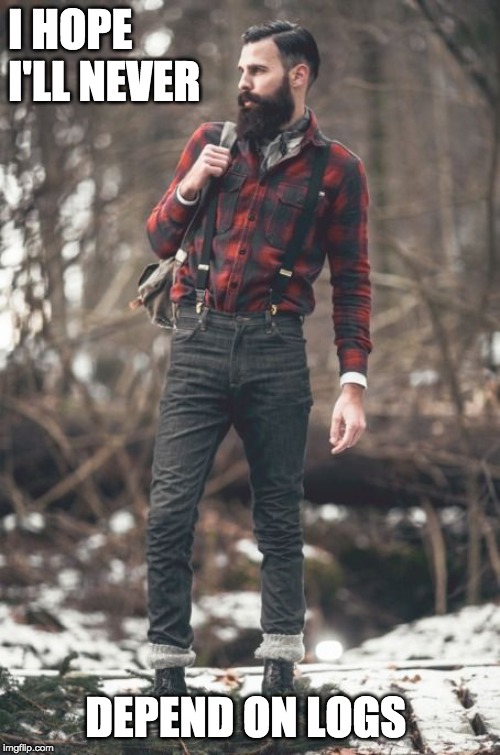 Logs
Logging is usually a multi–threaded / process affair.
Make sure to generate, persist and log a unique Transaction ID.
Log your errors, think twice before skipping exceptions.
Log severities – will these DEBUG statements scale?
Pareto principle in logging – remove the waste
Critical for distributed / async debugging.
Metrics
Metrics are time-series data (operational or business) tied to counters and timers.

Metrics are usually visualized in dashboards

If done right (percentiles), can be a great source of health monitoring and alerts

Cons: Hard to get to root cause – data is mostly aggregative in nature
Tracing
Tracing is the de-facto observability technique in Serverless.

A detailed story of a distributed flow with multiple async services involved.

OpenTracing has been adopted by most vendors (New Relic, DataDog, Lightstep) and open-source projects (Jaeger, Zipkin).

Usually requires code annotations, wrappers or filters. 

Can be eased with AOP-like approached that auto-inject traces. https://bit.ly/2Kd4QcR
Challenges with Tracing
Need to pass a Trace ID across all services, sometimes 3rd parties which you can not control.
Need a way to store, analyze and visualize.
Need a way to raise/lower the number of transactions traced in real-time.
Many tools are AWS-first (and possibly last).
How to debug the code?
Environmental
Many tools monitor Serverless frameworks from the outside.

They look at the Functions footprint and external resources consumed.

Same challenges as with tracing.

If it is still unclear what are we talking about:
AWS X-Ray, Google Stackdriver, Lumigo, Epsagon, IOpipe and more.
Tracing and environmental monitoring are very powerful 
but 
we want to debug
Getting Creative
We wish to bring back ancient techniques to the modern world.

- Guardian Angel

- Brute-force agent

- Layered agent
Guardian Angel
A template framework to apply the following techniques within a Function:
- Stateful thread naming 
- Global exception handling
- Preemptive jstack
- Timeout and critical failure state capture

Considerations: consistent across distributed flows, 
Throttles at scale, minimal code change.
Guardian Angel
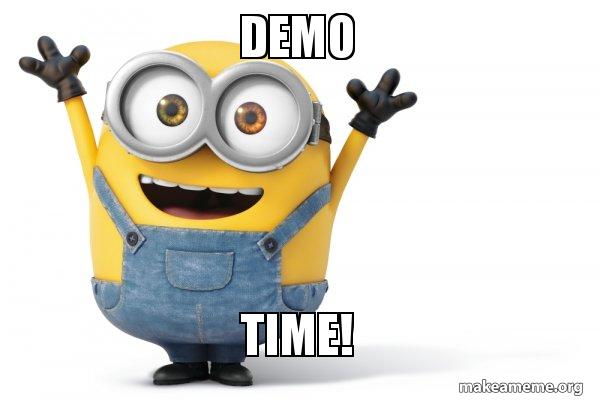 A template framework to apply the following techniques within a Function:
- Stateful thread naming 
- Global exception handling
- Preemptive jstack
- Timeout and critical failure state capture

Considerations: consistent across distributed flows, 
Throttles at scale, minimal code change.
Agents in Lambdas
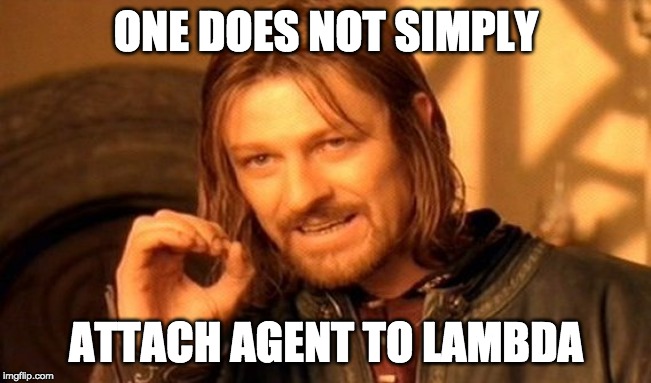 Agents in Lambdas
In most FaaS the execution runtime is limited (Java 8) but it can be extended.

While AWS Layers were first used to optimize function creation, 
it can also be used as a poor man’s instrumentation or even a full blown one.

Running a custom runtime as a function can bring back a lot of technics, including agents.
Brute-force Agent
A template framework to apply the following techniques within a Function:
- Download an agent
- Spin another JVM with the agent
Layered Agent
Using AWS Layers to inject an agent
Wrap the user Lambda with our own
Uses dynamic attach to load agent
Layered Agent
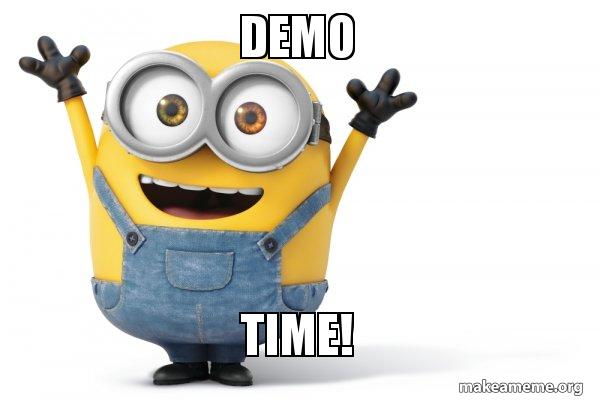 Using AWS Layers to inject an agent
Wrap the user Lambda with our own
Uses dynamic attach to load agent
Layered Agent
Add the AmazonLinux1803 layer (JDK 1.8.0_202)
Add tools.jar
Add an agent that support live attach
Add a wrapper that can attach the agent
Configure the Lambda correctly
Awesome Layers
Out-of-the-box monitoring using AWS Lambda Layers:
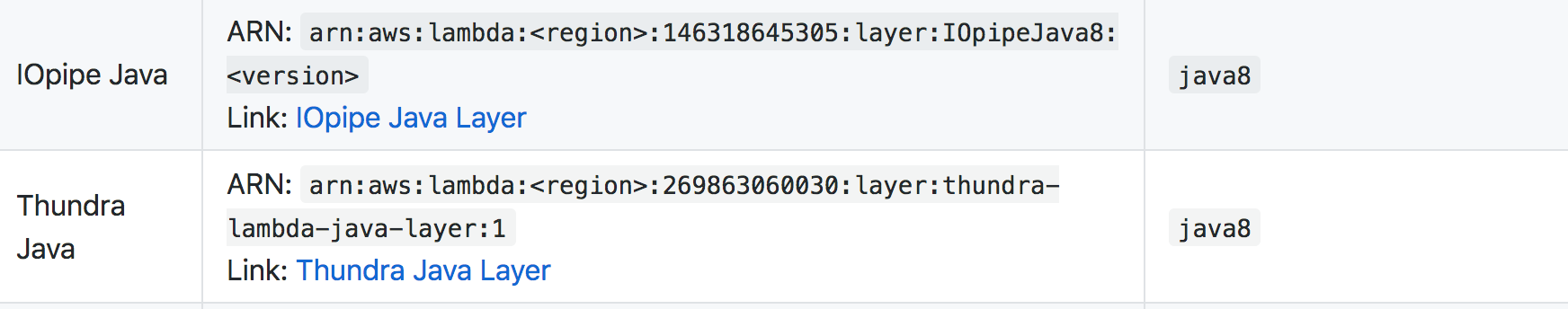 https://github.com/mthenw/awesome-layers
Java 11 in Lambda
Custom runtime, based on java11 slim runtime
https://github.com/andthearchitect/aws-lambda-java-runtime
Thank you!